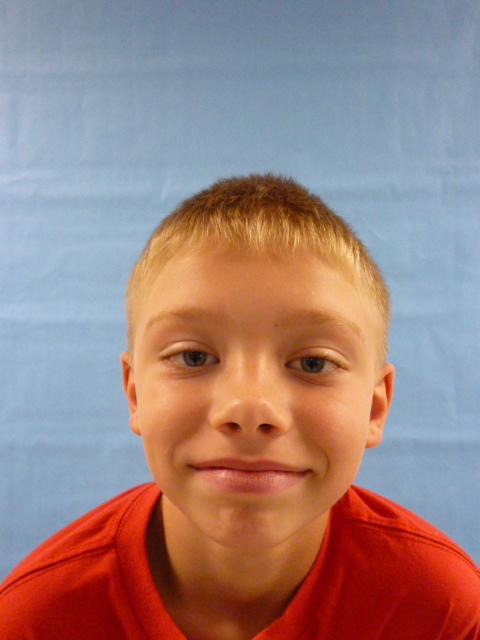 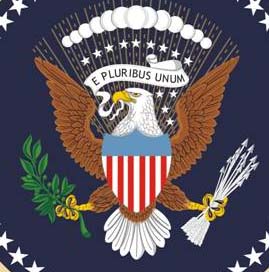 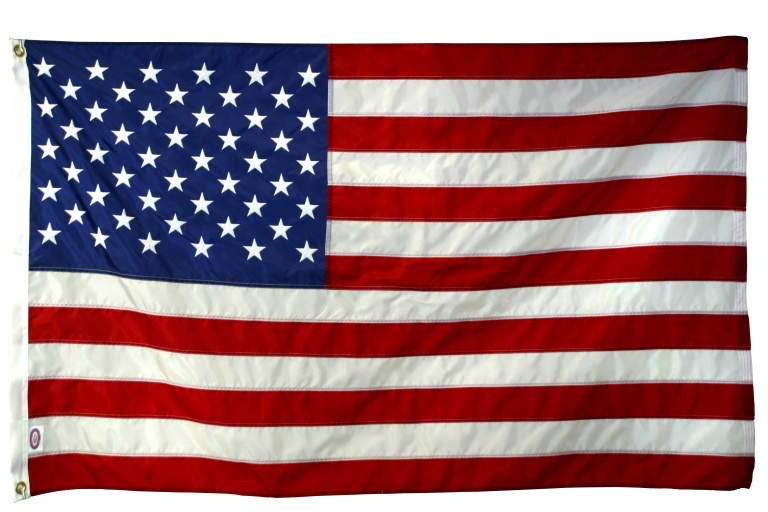 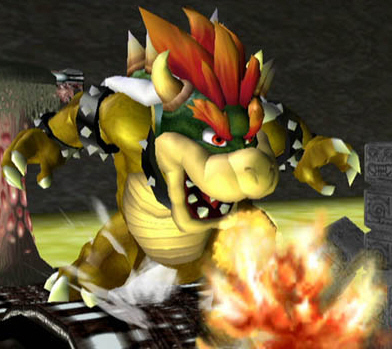 I want to be your President. I’m   honest. I’m a good listener and trustworthy.
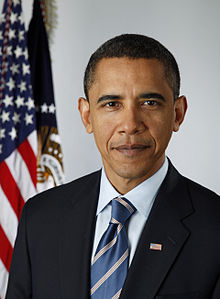 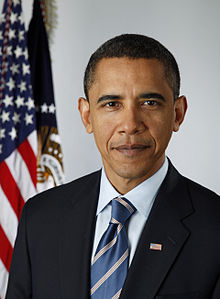 I’ll give food to the poor.
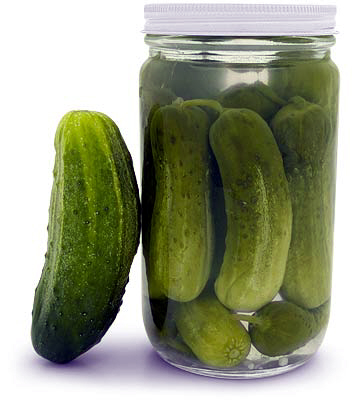 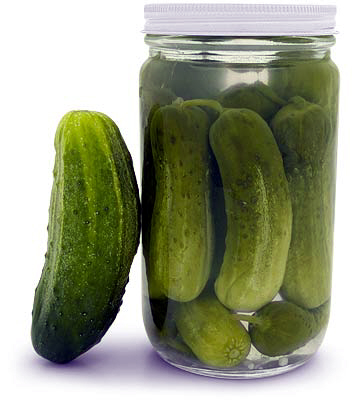 I’ll give toys to the kids that do not have toys.
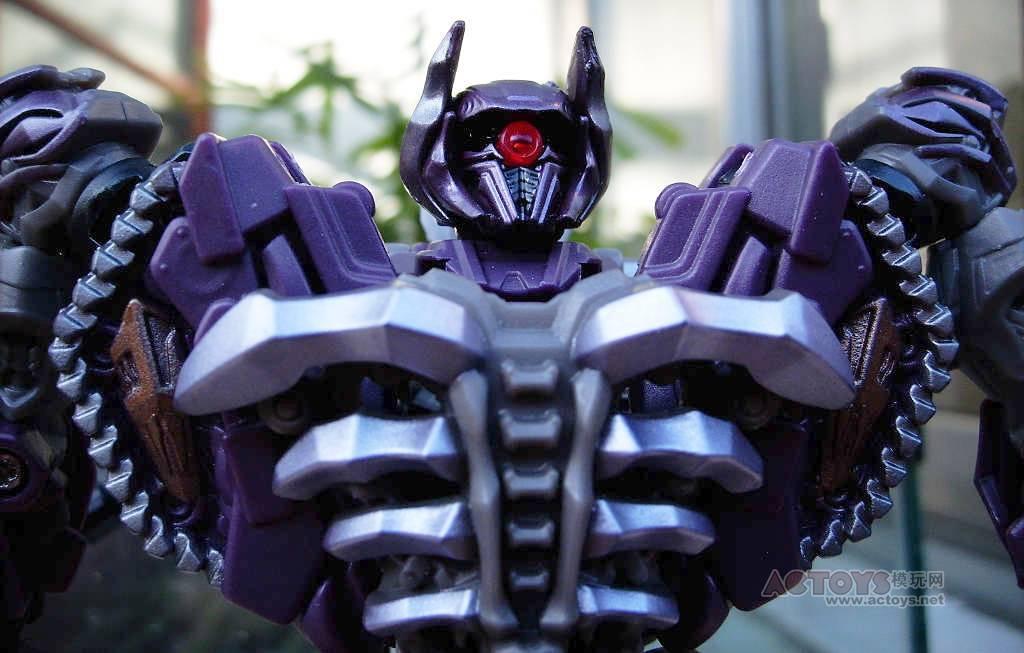 I will give money to poor people
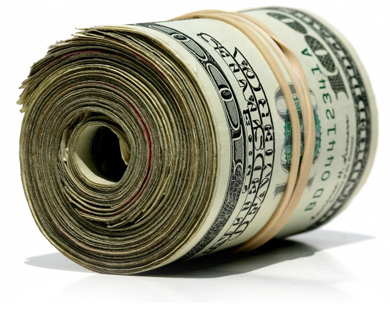 I like being your president.
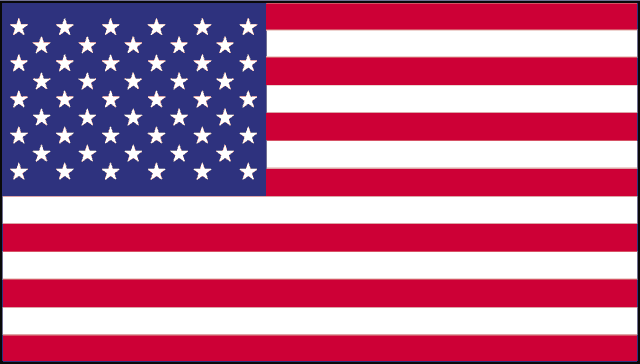